Good MorningPlease click on the slide show icon on the top bar to start the Powerpoint Presentation

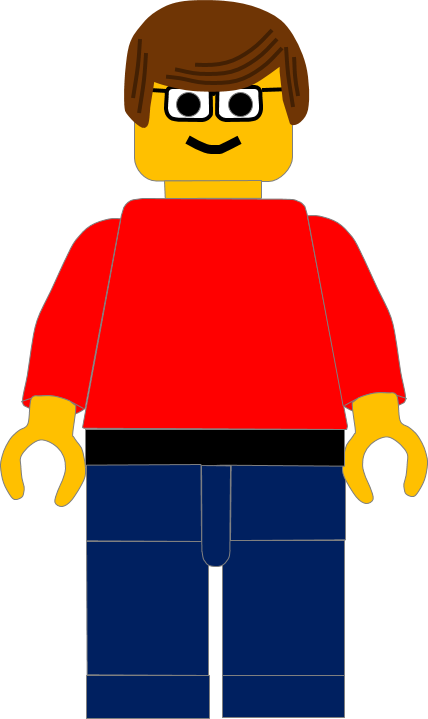 Good Morning!
It’s Easter Sunday.
Have you had your eggs yet?
Click here to go to the next slide
There are some songs and a magic show in the videos too.
There are some activities and crafts to do as well.
This week we have 2 more videos for you to watch.
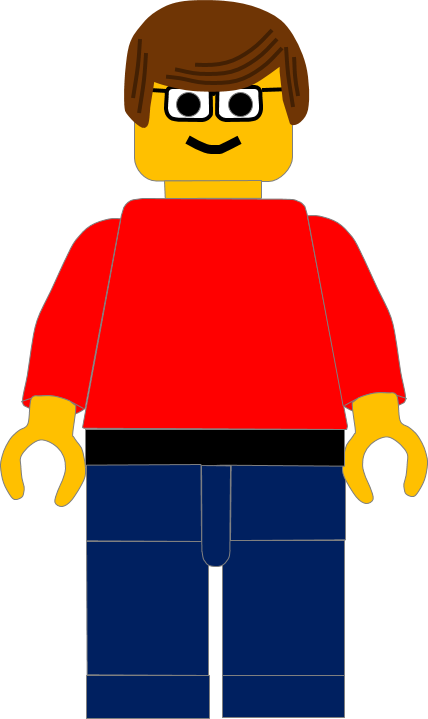 Click here to go to the next slide
Why not watch one video, do an activity and then watch the second video.
There are 2 sets of videos: 
the first set are for younger children.
The second set are for school y4/5/6.
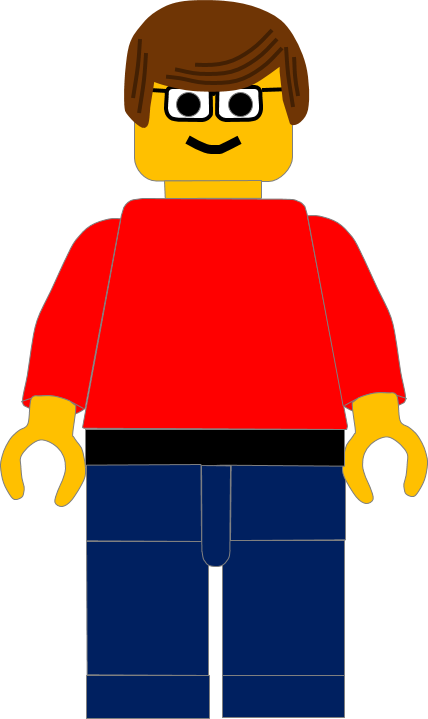 Click here to go to the next slide
You can share them with other children by sending a picture to bryan.hancock@hillcliffe.info
I hope you’re making some amazing creations.
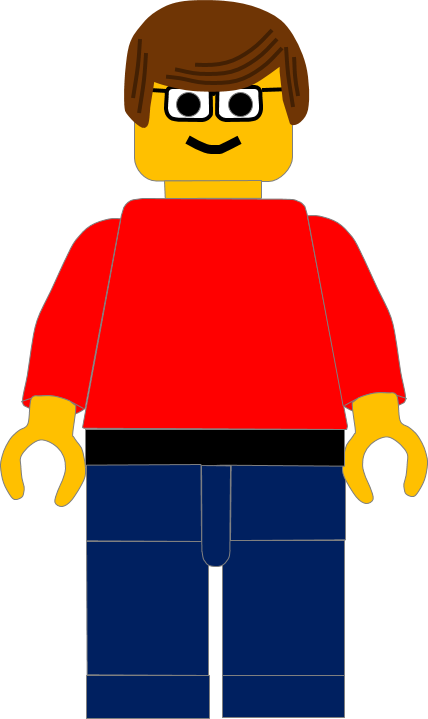 Click here to go to the next slide
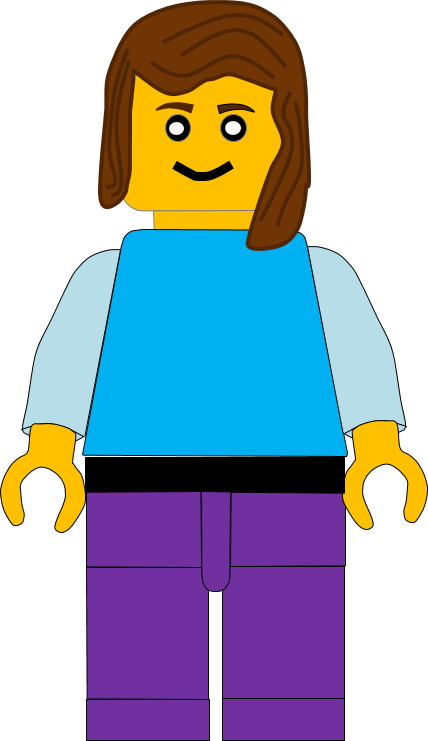 This is my friend. We’ll meet her again next week.
Hello.
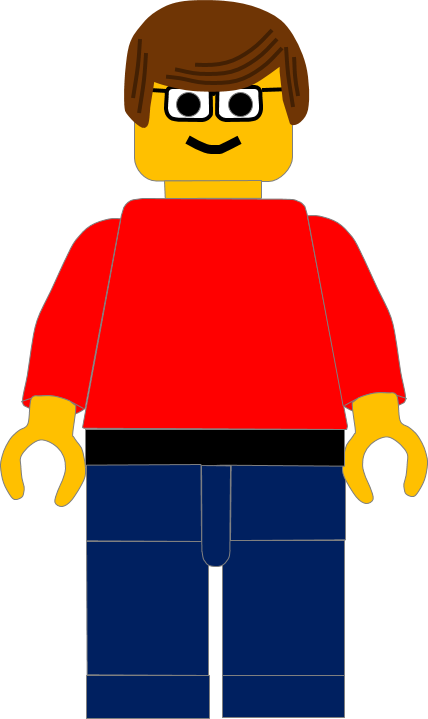 Click here to go to the next slide
Enjoy the videos. See you next week.
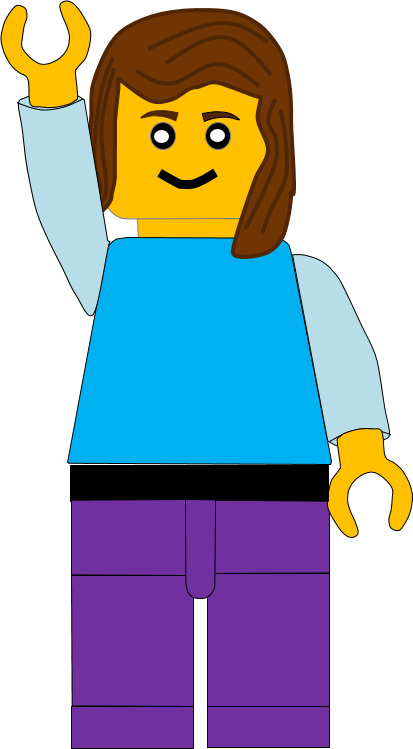 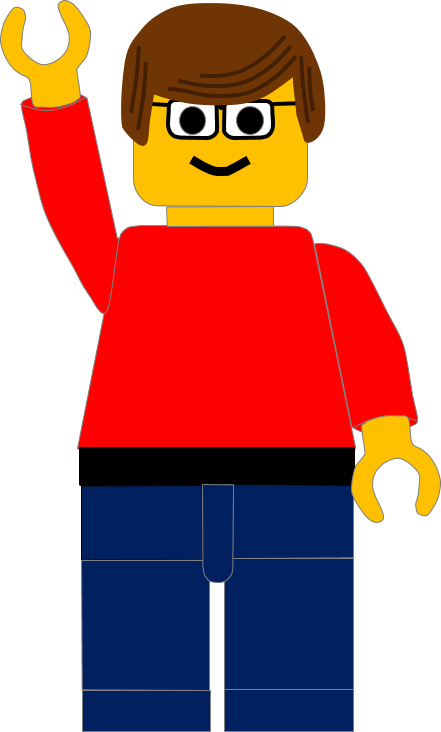